The Situation Room: A Case Study
Bobby Clark, Manager
Customer Support Services

Kathy Hoellen, Director
Teaching & Learning Services
[Speaker Notes: Ask what kind of audience?  Teaching / Learning ?  Support Personnel?
TL Services: Bb operations and support; faculty, staff, student training; instructional design; technology enhanced classrooms; web and video conferencing]
Agenda
Clemson University
Support Structure
Adobe Connect in Teaching & Learning
What is a Situation Room?
Three Case Studies
Path Ahead
Lessons Learned
Alternative Collaboration Tools
Current CallCenter Situation Room
Questions
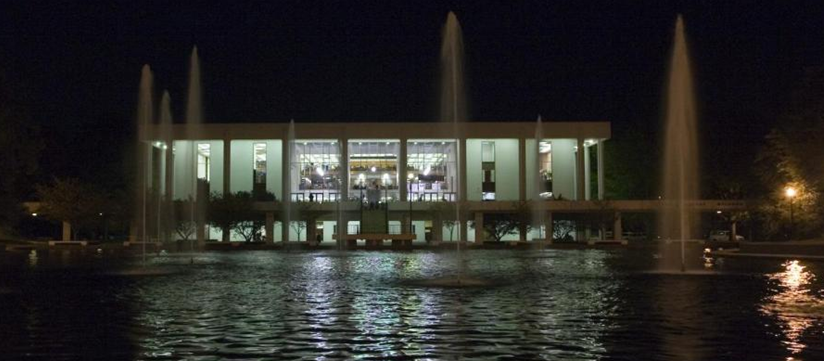 Clemson University
Students – 17,585
Employees – FT/PT - 5000
Approximately 55-60 sites
Land Grant University
Adobe Connect in Teaching & Learning
Collaboration tool for Distance Education
Collaboration for Face-to-Face courses
Meeting Environment for Support Personnel and other university personnel
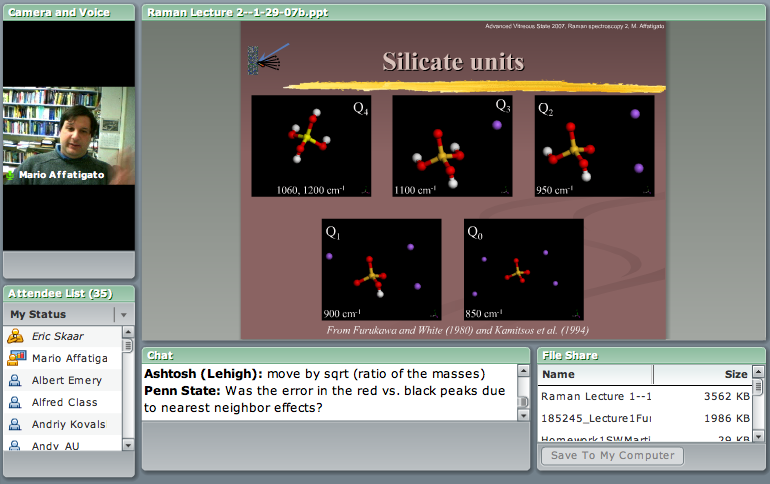 IT Personnel 
Data as of Friday, April 11, 2008
145 Technical Support Providers (Part-time)
94 Technical Support Contacts (“go to” college personnel – admin assts.)
59 College Consultants (Full-time)
~298 Total Members 
Ratio support personnel 
to employees  – ~1 to 85
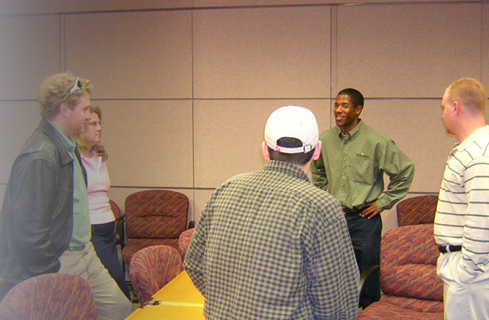 [Speaker Notes: TSPs  - Departmental support (% of their job) work with Consultants
We provide training; access to higher level support personnel; access to perform IT administrative tasks; tools ; Community

Tech support contact – job has nothing to do with IT – they ID problems AND make connections with the right support staff]
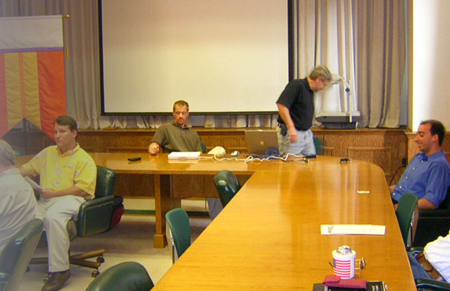 The Problem
Large-scale implementation
Previous models didn’t fit
Not enough support personnel
Limited access to experts/top tier support
[Speaker Notes: New Course Development

New Course – 1st offering

Course Maintenance]
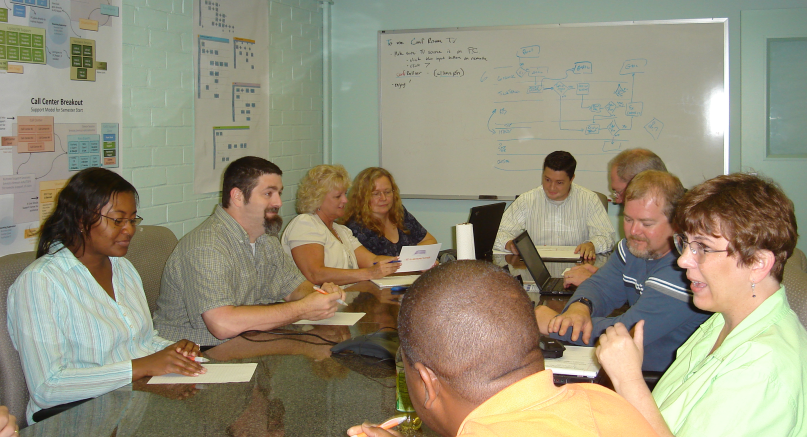 Situation Room
“where latest information on a situation is channeled”

From Physical to Virtual
From War Room to Situation Room
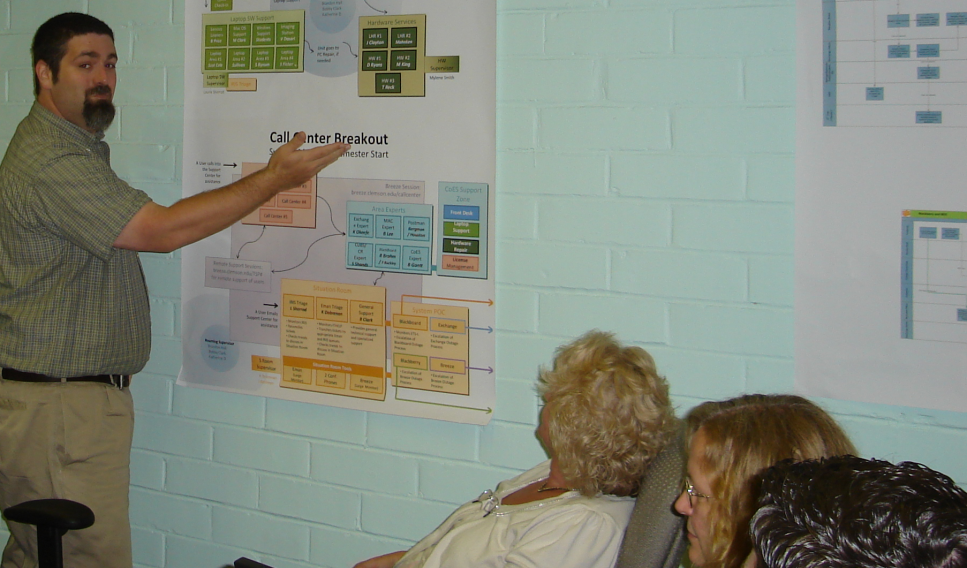 [Speaker Notes: First thought was a physical room with several staff and tools assigned to it. Several “men” named it a War room but “Situation Room” was suggested by Katherine Doberenen.]
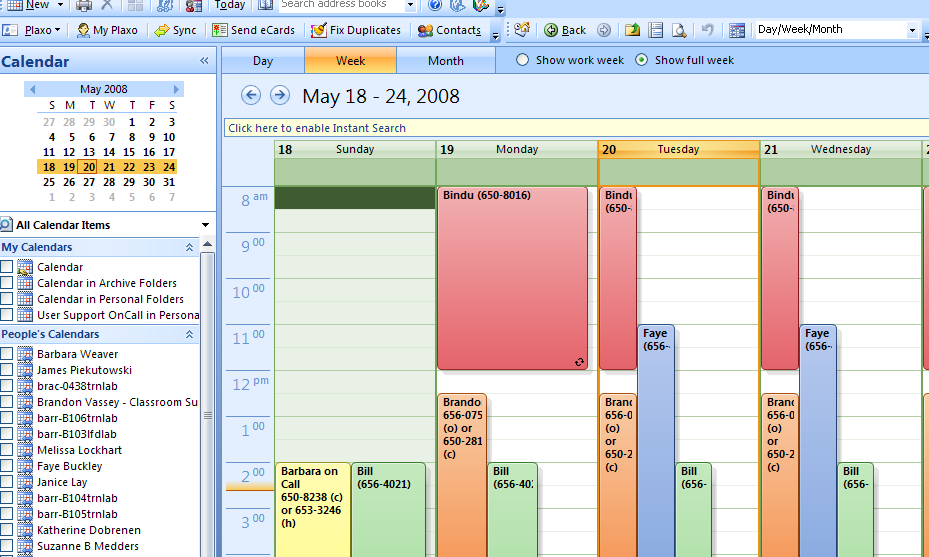 Exchange Implementation – Case Study #1
Migrate from Legacy Systems to an institution-wide Exchange Server
Email systems in place: Eudora, Pegasus Mail, Thunderbird, older versions of outlook, Meeting Maker
Total ~5000 users to convert
~1700 critical users
Situation Room idea – physical to virtual
[Speaker Notes: Creating a process to support the design and delivery of a new course 
AND updates to existing courses
Clarifying that we’re talking about development process/ NOT the instructional process
To ensure consistency of the development process
Melissa is going to take you through an exercise to help you begin to define that process]
Our Preparation for Implementation
Started in October 2006
Two Committees: Select Committee (Oct. 2006) and Implementation Committee (Dec 2006)
Phased in implementation – Started with Testers (~50), Early Adopters (~100), Admin Users (~511), finally public adoption
Hire a Trainer for Outlook/Entourage (Support and User)
Evaluated and implement PDA Support (BES/ActiveSync)
Spent a long time Identifying Critical Users
Formed 18 install Support Teams
Extensive training for Support Staff
We purchased Conversion tools for Calendar and Email. 
TranSend & Sumatra Development LLC
Create Install Manuals & Procedures
Had several Support Briefings (January to June 07)
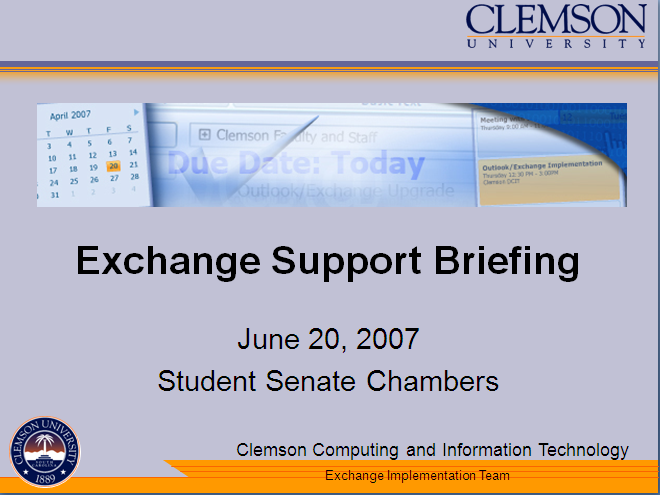 We created several resources for implementation:

 Conducted several Support Briefings for Support Staff
 Created User Resources Page for campus
 Index for Support Resources w/ Dashboards, Exchange KB, Best Practices,  & User Survey
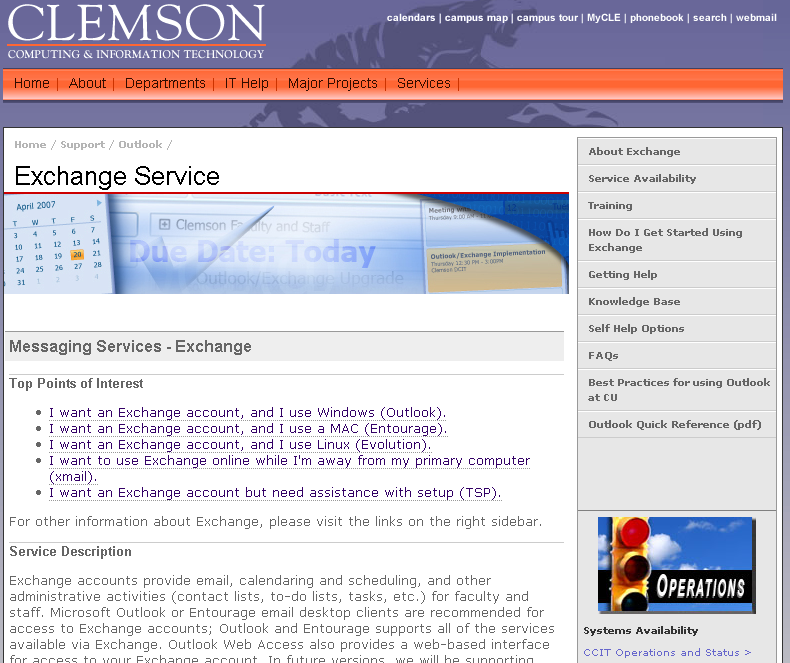 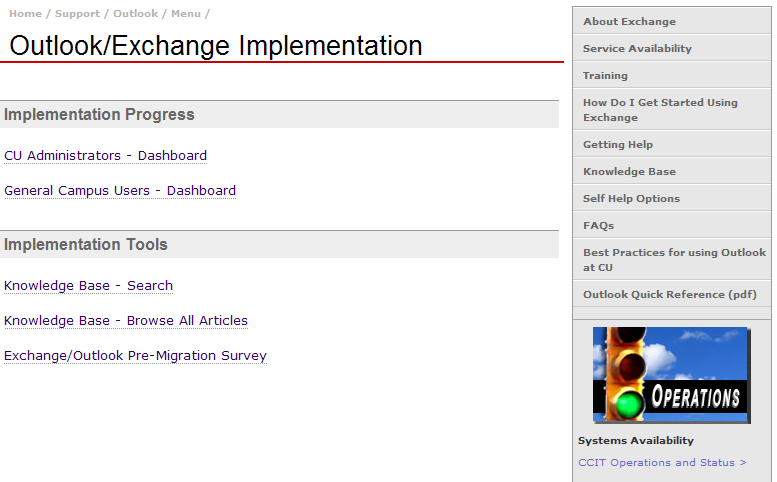 [Speaker Notes: Dashboard: Carla & Brandon login for status/ track individual progress


New Course – 1st offering

Course Maintenance]
The Results
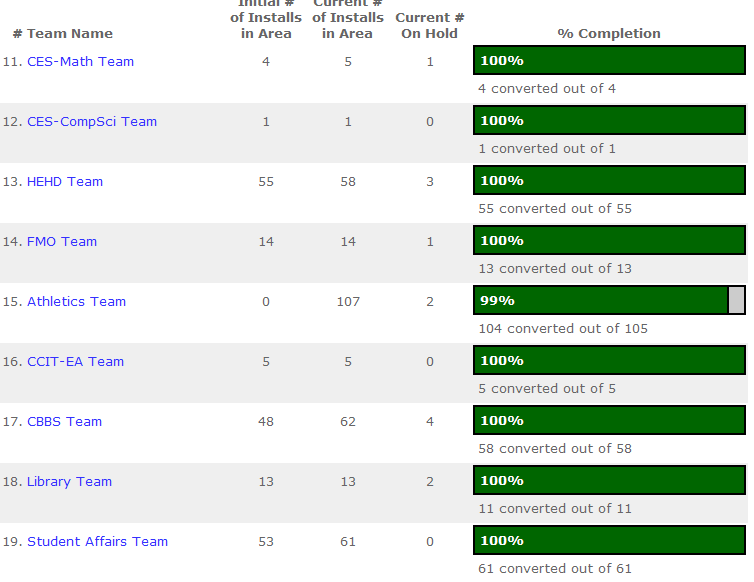 511 administrative users converted in a 4 day blitz (June 25-29, 2007)
Short turnaround to get personnel up to speed
Reporting to management via website
Positive feedback: personnel & users
[Speaker Notes: New Course Development
1255 migrations to date (in 11 months, May 30th)
New Course – 1st offering

Course Maintenance]
The Results - continued
Dashboard: http://ccit.clemson.edu/support/outlook/menu/
Support personnel experiences/comments
Keep Mgt Updated
Lessons Learned/importance of after action documentation
As of 6/2 we have migrated ~1255 users. We have  4057 users on Exchange Server.
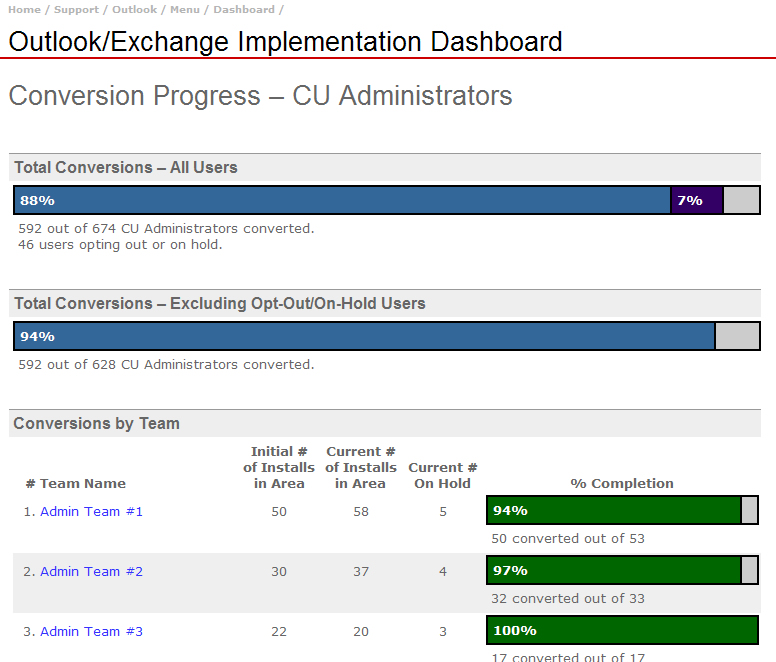 [Speaker Notes: Dashboard: Carla & Brandon login for status/ track individual progress


New Course – 1st offering

Course Maintenance]
Outlook Implementation Situation Room
Staffed a Physical Situation Room (6-7 people) for 4 day blitz.
Monitored Breeze, ticketing Systems, dashboards in the room
We used a Breeze session (chat room, attending pods) just one part of the room.
Required an intense effort for Situation Room
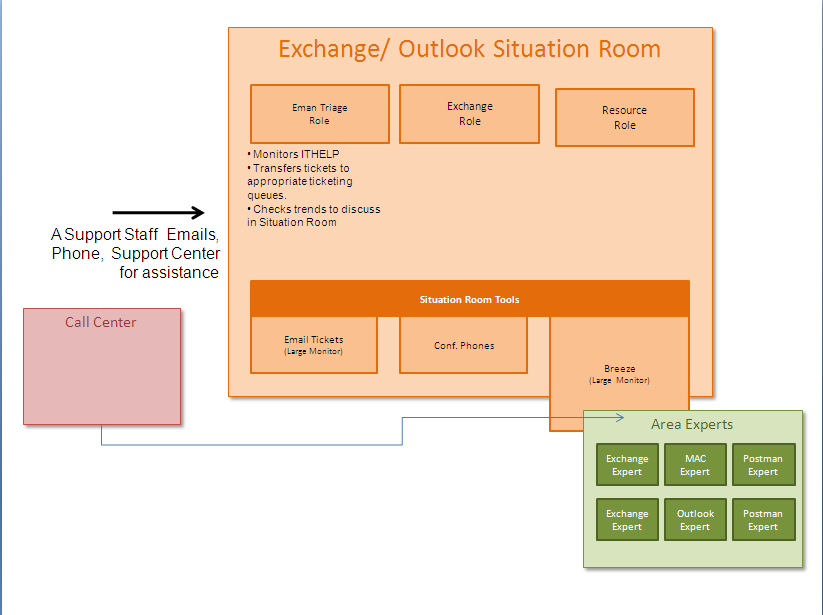 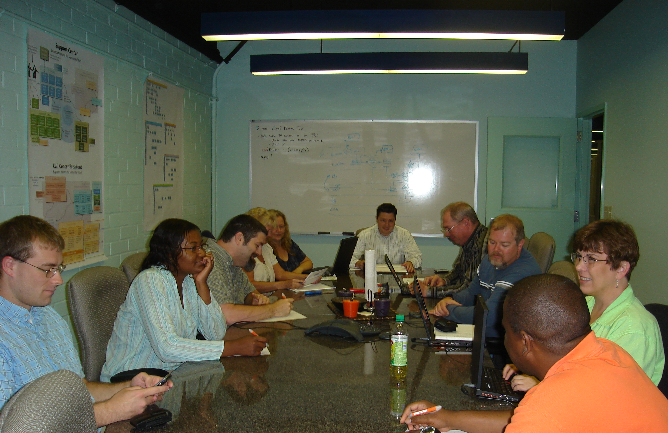 [Speaker Notes: Fill with food and snacks. Staff really bonded in the process.]
Exchange Implementation’s Adobe Breeze Session
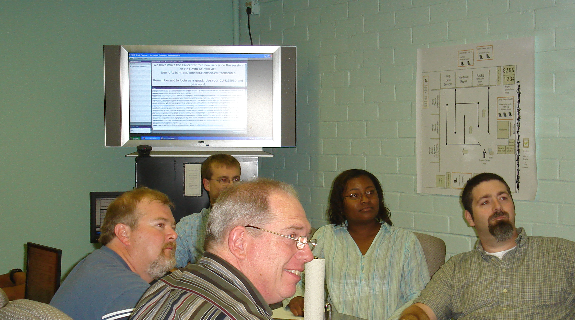 Fall Semester Startup– Case Study #2
Track # student supported
Track time to resolve issues
Other support areas get involved
PC Repair
Blackboard Support
Consultants and TSPs for distance support
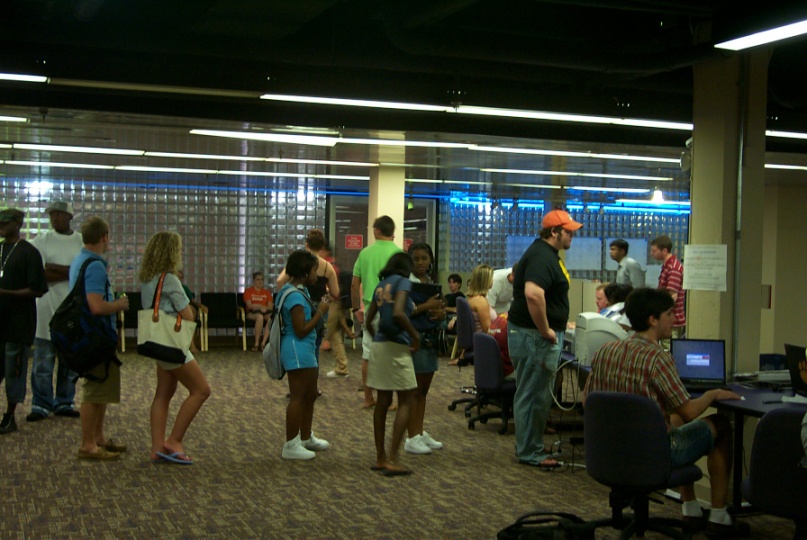 [Speaker Notes: New Course Development

New Course – 1st offering

Course Maintenance]
Fall Semester 2007 Startup
Just consolidated  several areas in a single Support Center

We have a laptop mandate at Clemson with more than 2500 laptops from new Freshmen.

We didn’t any detailed information about the previous startup numbers

We target the first two week of the fall Semester
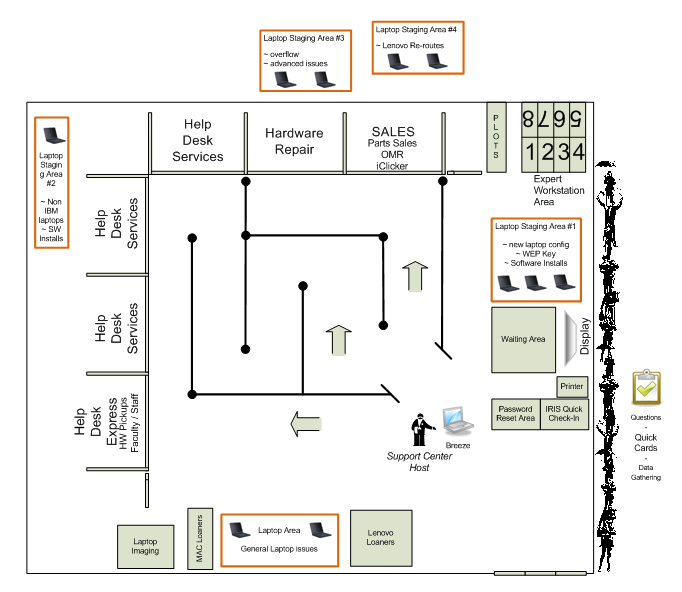 [Speaker Notes: Also had our previous user base of  8500-10000 students who could need help.  We have 1700 Tickets went through our support center.]
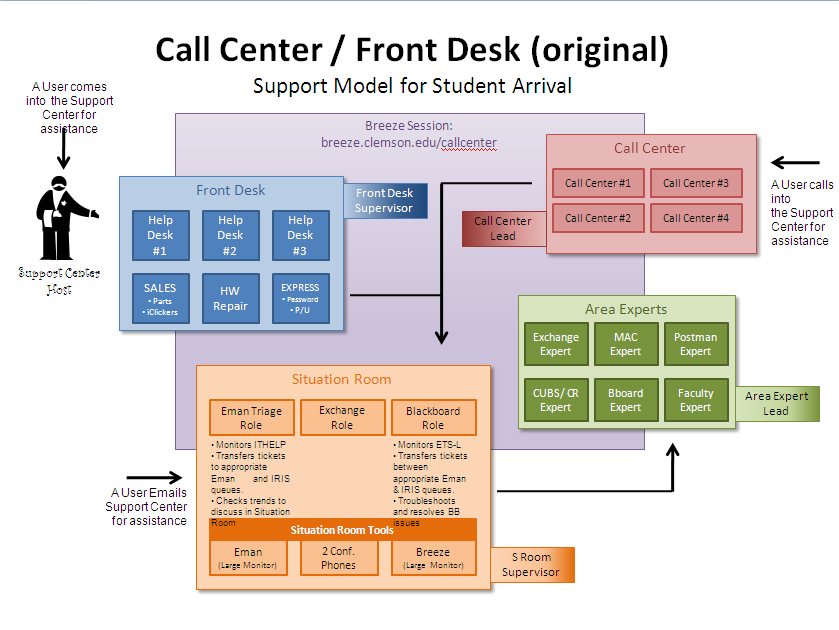 Fall 2007 
Support Center snapshots  (August 18 - 30, 2007)

Walk-in  / Calls Averages
10.081 users in line  	(Max 30 – more would overflow outside)
.089 calls average on phone  (Max 5)
35.674 laptops being supported  (40 Max)

Email inquiry/incidents
1369 opened tickets   (~105 per day)
1194 tickets closed  (  ~92 per day)
132 dead messages
97% closed during that period
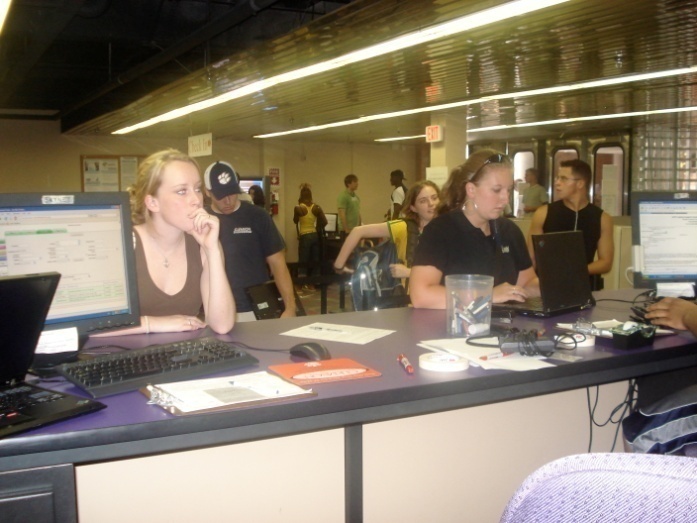 Hardware & Walk-in Tickets 
2234 opened in period   	( ~171 tickets per day)
1671 tickets closed      	(~ 128 tickets per day)
0 dead messages		
(Maintain 2-3 day backlog)
75% closed during that period
 
iClicker sales – 1,993  	(~153 sold per day)

CD Sales - 263  	(~20 per day)
8  Office 2003
115 Office 2007
26  Office 2004 (Mac)
55 Windows XP
59  Windows Vista
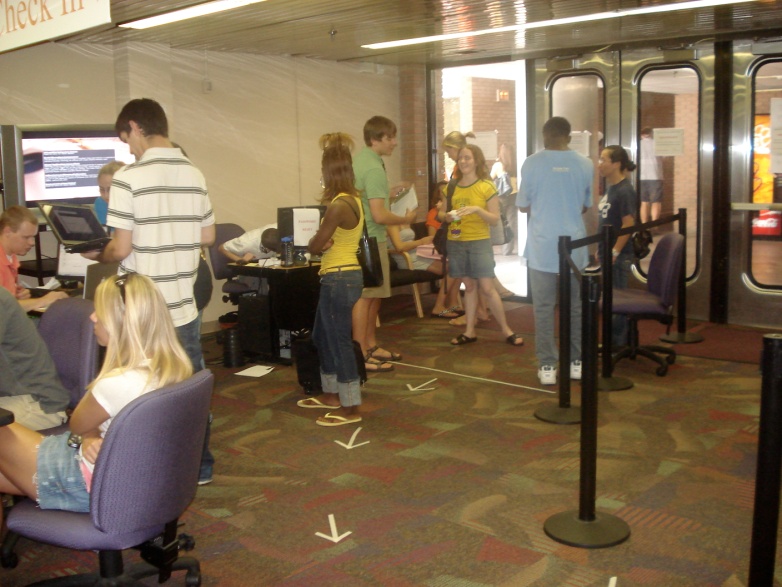 Integration in Daily Service Desk Procedure - Case Study #3
Log conversions, questions, discussion about support incidents
Allow Callcenter to route calls to Area Experts
Store information about changes, updates, issues for the campus IT structure.
Other support areas get involved
Blackboard Support
NOC, Systems, Support management
TSP, Consultants from other support areas
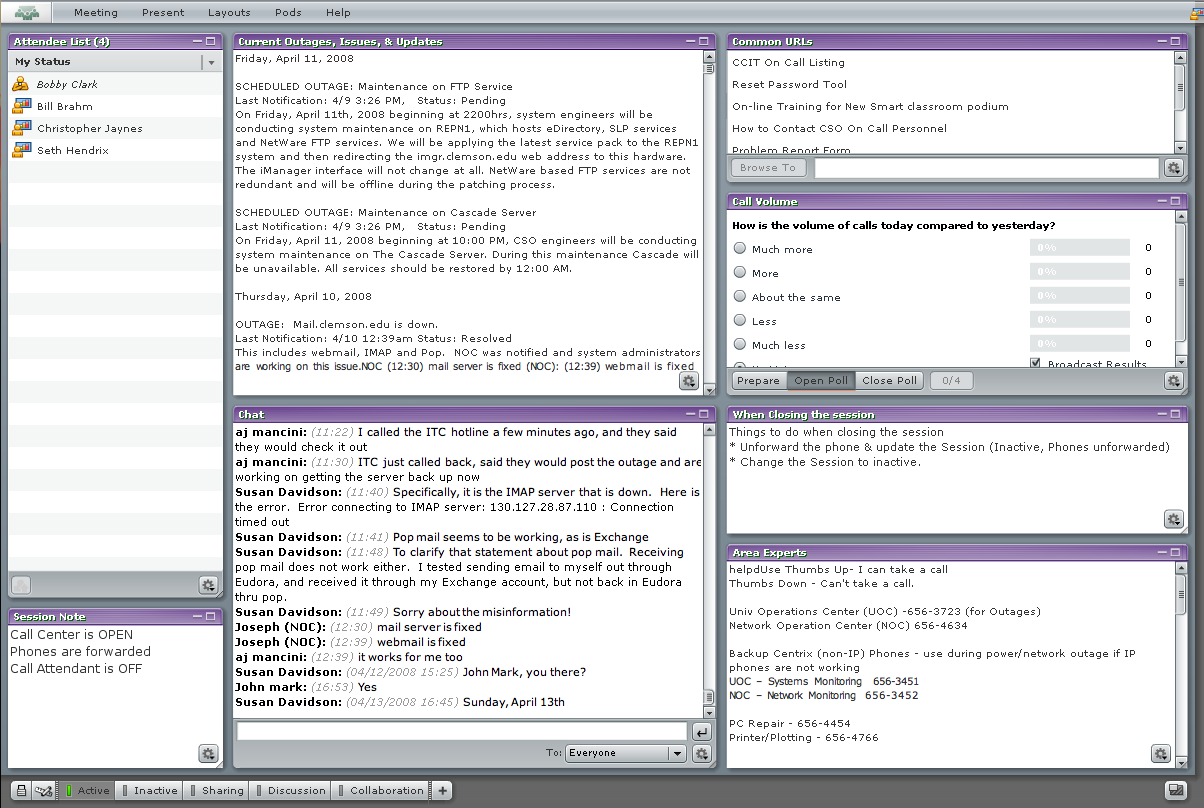 [Speaker Notes: New Course Development

New Course – 1st offering

Course Maintenance]
Moving the Physical to the Virtual
We handle crisis more efficiently
We communicated more effectively
We seem to create a sense of community to resolve issues.
We continued the Situation Room beyond the initial two week period until present day.
Callcenter Situation Room as of May 20, 2008
[Speaker Notes: New Course Development

New Course – 1st offering

Course Maintenance]
Minimum Use guidelinesAdobe Connect
Discuss Login Roles
As a guest
As a host
How to post an incident
Use  “ISSUE:”, “OUTAGE:”, “UPDATE:” 
Put the Last Notification and Status, before the Description.
Use features for other purposes
USE Status indicators (Agree and Disagree)
Make sure to using the Status markers when you cannot / can received a call.
Remote (TSP) Support Rooms
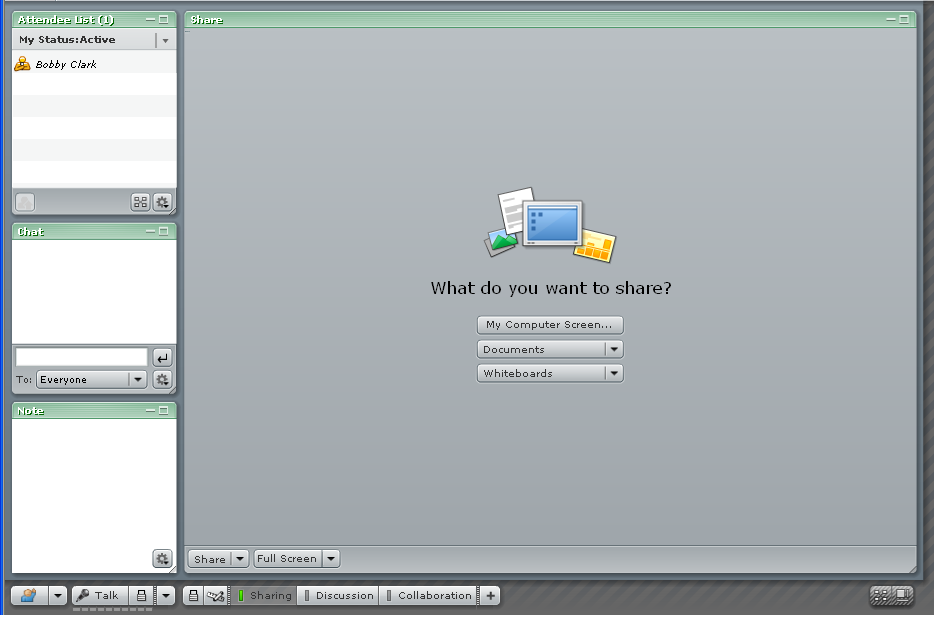 [Speaker Notes: What is a TSP?  
We used them in the Semester Startup and continued them as part of the Call Center Daily Sessions]
Comments
Using Adobe Connect for logging outages and issues has increased the continuity and quality of support at our call center.  Our call center is primarily staffed by student employees who sometimes work short shifts between classes. 

As we have developed the habit of posting outages and issues into our session, it has become easier for part-time staff to quickly “get up to speed” on the current issue and possible resolutions.  The staff log into our session, read the current postings, and are able to answer new support calls from the moment they arrive.
Susan Davidson
Service Desk Manager
[Speaker Notes: Using Adobe Connect for logging outages and issues has increased the continuity and quality of support at our call center.  Our call center is primarily staffed by student employees who sometimes work short shifts between classes. 

As we have developed the habit of posting outages and issues into our session, it has become easier for part-time staff to quickly “get up to speed” on the current issue and possible resolutions.  The staff log into our session, read the current postings, and are able to answer new support calls from the moment they arrive.
Susan Davidson
Service Desk Manager]
Comments
The call center informs the attendee list of immediate issues and outages and what is being done at this time to resolve those issues.  There is also the ability to chat with others to clarify issues.  The chart informs us quickly of the volume of the calls and keeps us up to date at a glance.    The URLs listed quickly guide support to the correct location for a specific answer.  The list of experts and their phone numbers is ideal for contacting the right person for a specific issue.  The benefits of having all of this information in one location creates efficiency in our support staff and improves our ability to resolve issues. 
 
Faye Buckley
Blackboard Support Specialist
[Speaker Notes: The call center informs the attendee list of immediate issues and outages and what is being done at this time to resolve those issues.  There is also the ability to chat with others to clarify issues.  The chart informs us quickly of the volume of the calls and keeps us up to date at a glance.    The URLs listed quickly guide support to the correct location for a specific answer.  The list of experts and their phone numbers is ideal for contacting the right person for a specific issue.  The benefits of having all of this information in one location creates efficiency in our support staff and improves our ability to resolve issues. 
 
Faye Buckley
Blackboard Support Specialist]
Comments
Dan Morella  – “It is great to keep up to date IT Status on campus even can’t view the conversation”
 
Curt Russell – “The TSP Support Room helps me support distance users and then I can use the callcenter session to report my observations”
 
James Spangenburg “The Call Volume Graph actually gives some incentive to track call properly”
 
Barbara Bergman – “I like the get feedback from Help Desk about different issues and problems on Mail Server.”
 
Trudy Houston –“ I like the live communication between IT Staff from various groups help us better our users. Especially like the Area Expert Listing to help route problems.”
The Path Ahead
Recently Added Features
Distance Education (remote) support rooms
URL Pod
Call Volume Graph from Ticket system
Improved Authentication
Future Plans
Breakout Rooms
Personnel status graphics
More graphical data from Ticket System
[Speaker Notes: New Course Development

New Course – 1st offering

Course Maintenance]
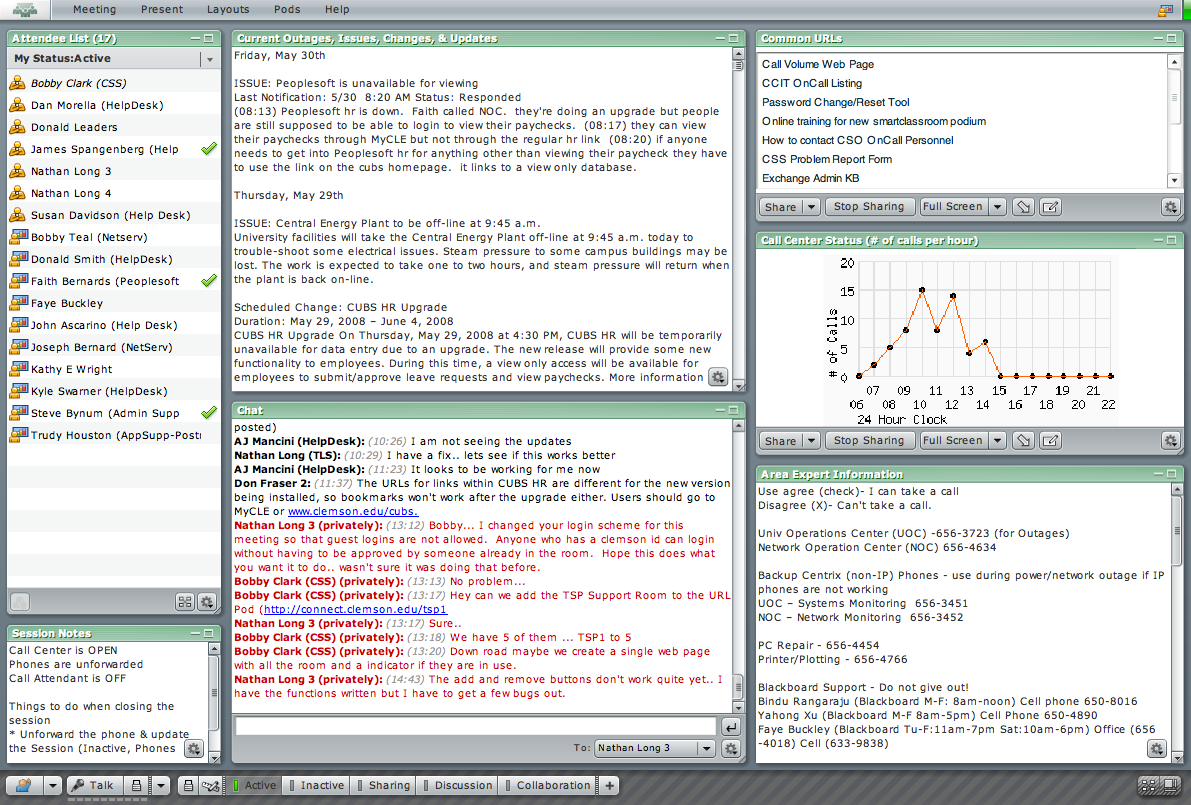 Updated Callcenter Situation Room as of May 30, 2008
[Speaker Notes: Live Demo is after the Lessons Learned & Handout]
Lesson Learned
We gained many of benefits of the physical situation room, virtually.
Foster a relationship with Support and other groups and Teaching  learning tools.
Develop a backup and recovery plan for your archived data.
Setup minimum guidelines for use, as soon as possible
Be ready to adapt tools to work from different viewpoints.
Use “Dashboarding”  to provide incentive for data tracking
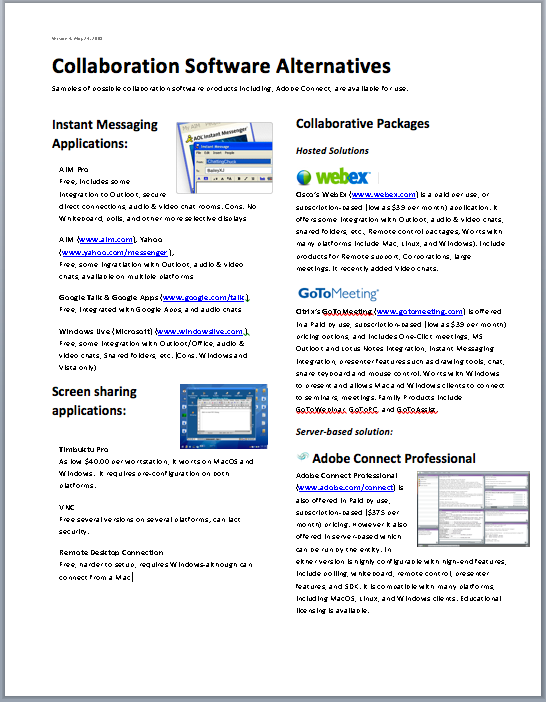 Can’t Afford Connect?


Alternative
Options for 
Collaboration
[Speaker Notes: What kinds of collaboration tools does your institution already license? How can you leverage these tools for support communication?]
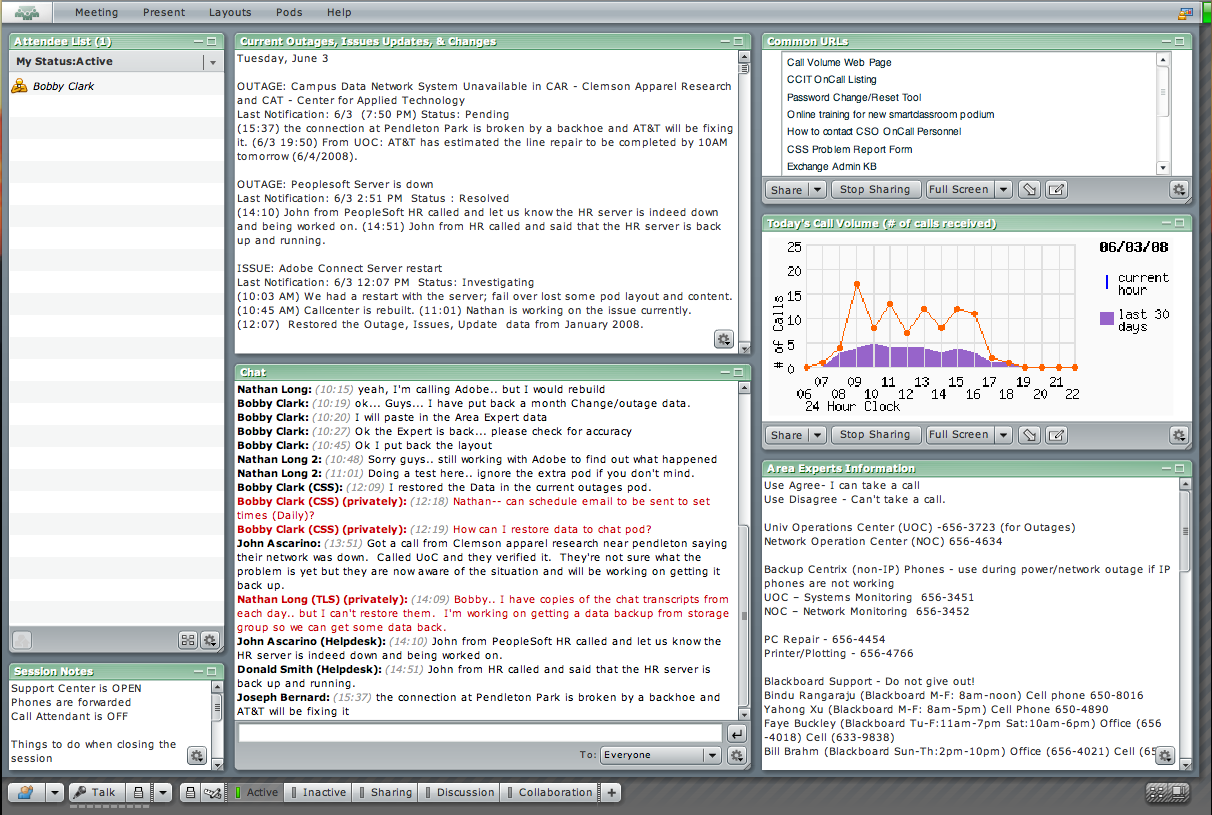 Demo of the Current Situation Room
[Speaker Notes: Bring up the live Situation Room - Bobby]
Questions
Bobby Clark
carlc@clemson.edu

Kathy Hoellen
hoellen@clemson.edu